Writing comments
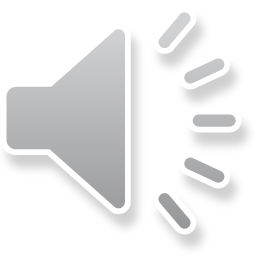 Outline
This is the third in a sequence of six topics on
C assertions
Code development strategies
Testing
Commenting your code
Using print statements for debugging
Using tracing for debugging
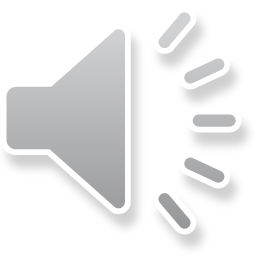 Outline
In this topic, we will:
Describe the purpose of comments
Look at how comments can be used for
Documentation
A description of the functionality
A description of the algorithm
Explanations of specific oddities in the code
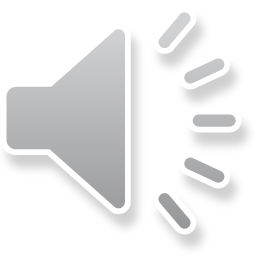 Purpose of comments
Comments explain to the reader what the code is supposed to accomplish
Any good programmer can understand what the code is doing
Comments helps the reader understand why the code is doing what it is doing
This helps you:
Know if the code is actually doing what it should be
Allows programmers to discover bugs more easily
Allows programmers to extend code
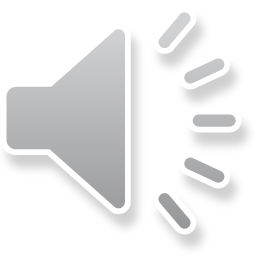 Purpose of comments
Comments describe the characteristics of a function to the reader
These include descriptions that are:
Documentary
Functional
Algorithm
Explanatory

Comments appear either
Before the function definition
Throughout the function definition
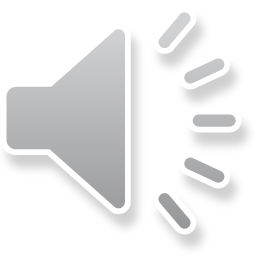 Documentary comments
Documentation includes:
Who was the original author
When was the file first written
What is the current version number
What have been the significant changes made

Documentary comments generally appear before the function definition
// @file      gcd.cpp
// @author    Hiren Patel
// @author    Douglas Wilhelm Harder
// @date      2018-06-19
// @version   1.3
// @since 1.3 Correctly deals with negative arguments
// @since 1.2 Uses 'long' and not 'unsigned long'
// @since 1.1 Fixed bug when one argument is 0
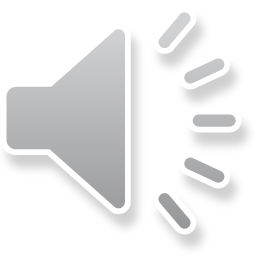 Functional comments
Functionality describe the overall behavior:
The types of the parameters and their significance
Any restrictions on the arguments
What is returned, its type and its relation to the parameters

Functional comments appear after documentary comments
Example:
// @param m    the first integer for which the gcd will be calculated
// @param n    the second integer for which the gcd will be calculated
// @returns    the greatest-common divisor (gcd) of the integers m and n
//              - the gcd will always be a positive integer >= 0
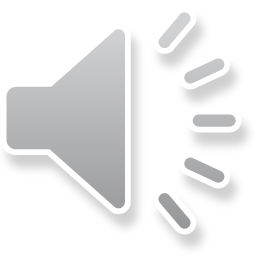 Algorithmic comments
Most functions implement some form of algorithm
What is the algorithm being used
Are there any modifications?
Are there any optimizations that implemented here?
What steps, if any, are made specifically to deal with C++ types?
Additional details, references and comments

Example:
// We will implement the Euclidean algorithm
//   1. If m or n is negative, make them positive--take the absolute value
//   2. If m = n, gcd(m, n) = m, so return m
//   3. If m < n, swap m and n so that m >= n
//   4. Repeat the following:
//     a. Find r such that m = a*n + r
//     b. If r = 0, then gcd( m, n ) = n
//     c. Otherwise, let m take the value n and let n take the value r
// See https://en.wikipedia.org/wiki/Euclidean_algorithm
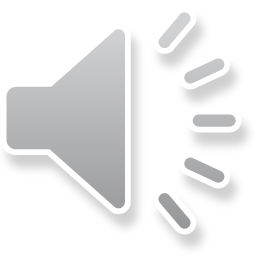 Explanatory comments
Explanatory comments generally appear in the function definition and describe why something that may be peculiar is done
It may emphasize special cases or compiler dependent issues
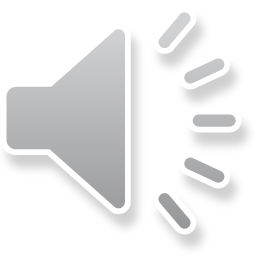 Comments in the definition
Algorithmic and explanatory comments appear in the definition
int gcd( int m, int n ) {
    // 1. Ensure the parameters are positive
    m = abs( m );
    n = abs( n );

    // 2. Special case: if m = n, return m
    //     - this also deals with gcd( 0, 0 )
    if ( m == n ) {
        return m;
    }

    // 3. If m < n, swap m and n
    if ( m < n ) {
        int tmp{ m };
        m = n;
        n = tmp;
    }
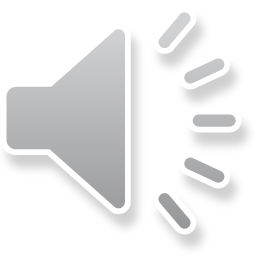 Comments in the definition
// 4. Repeat the following:
    while ( true ) {
        // 4a. Find r such that m = a*n + r where a >= 0, r >= 0
        int r{ m%n };

        // 4b. If r = 0, then gcd( m, n ) = n
        if ( r == 0 ) {
            return n;
        }

        // 4c. Otherwise, let m <- n and n <- r
        m = n;
        n = r;
    }

    // We should never get here
    assert( false );
    // Some compilers complain if no return statement appears
    return 0;
}
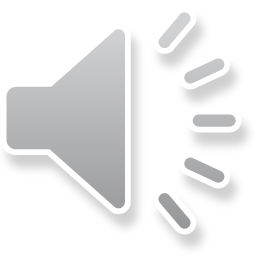 Comments on comments
Comments should appear before, not after the code in question
if ( some-condition ) {
    // The consequent body...
} else {
    // The alternative body...
}

// Do not comment this conditional statement here
Do not align your comments with the code:
while ( true ) {
    int r{ m%n };     // 4a. Find r such that m = a*n + r
                      //  where a >= 0, r >= 0  
    if ( r == 0 ) {   // 4b. If r = 0,
        return n;     //       then gcd( m, n ) = n
    }

    m = n;            // 4c. Otherwise, let m <- n and n <- r   
    n = r;
}
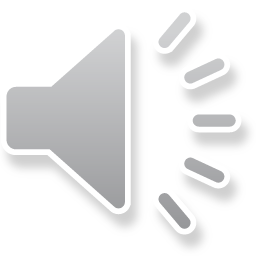 Conditional and repetition statements
Our example doesn’t have interesting conditional or repetition statements
// Summary of the condition, what it tests,
// and why it is testing it
if ( some-condition ) {
    // What to do if the condition is true
} else {
    // What to do if the condition is false
}

// Summary of the for loop, what it is iterating over,
// and why the given range
for ( loop-variable declaration; condition; increment ) {
    // What the loop body is to accomplish
}
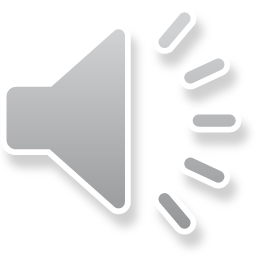 Poor comments
Too many students simply describe what the code does in English
	// Add 2 to n
	n += 2;

This is more than useless, as any programmer
Can obviously see this
Now had to waste time reading your comment

Instead, use something like:
	// Go on to the next odd integer
	n += 2;
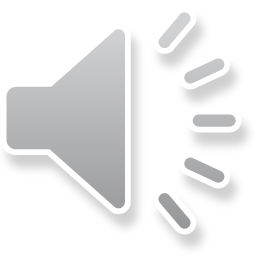 Summary
Following this lesson, you now:
Have an idea as to how to author comments
Understand that there are different types of comments:
Documentary
Functional
Algorithmic
Explanatory
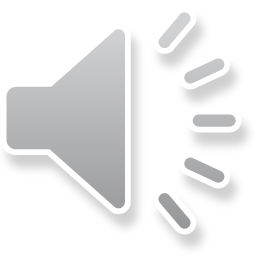 References
[1]	Wikipedia: 	https://en.wikipedia.org/wiki/Comment_(computer_programming)
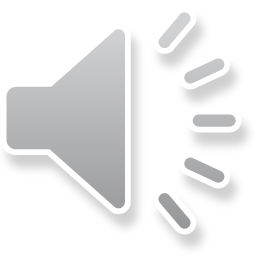 Acknowledgments
None so far.
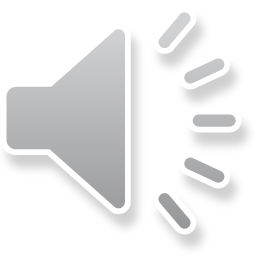 Colophon
These slides were prepared using the Georgia typeface. Mathematical equations use Times New Roman, and source code is presented using Consolas.

The photographs of lilacs in bloom appearing on the title slide and accenting the top of each other slide were taken at the Royal Botanical Gardens on May 27, 2018 by Douglas Wilhelm Harder. Please see
https://www.rbg.ca/
for more information.
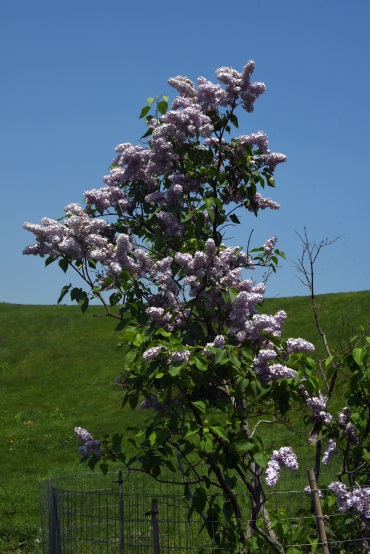 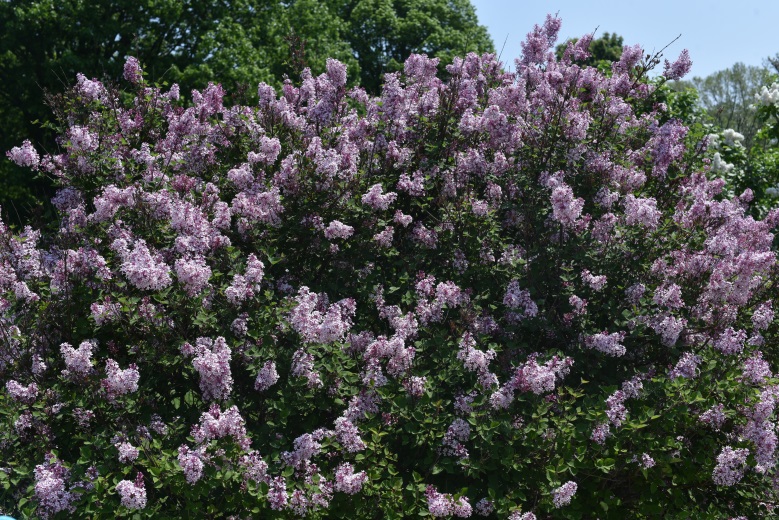 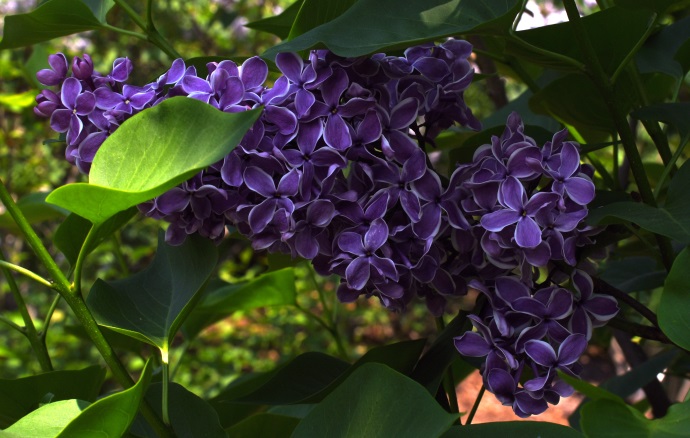 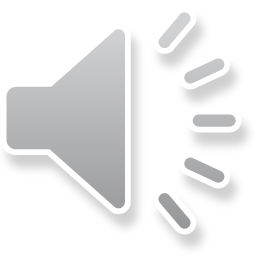 Disclaimer
These slides are provided for the ece 150 Fundamentals of Programming course taught at the University of Waterloo. The material in it reflects the authors’ best judgment in light of the information available to them at the time of preparation. Any reliance on these course slides by any party for any other purpose are the responsibility of such parties. The authors accept no responsibility for damages, if any, suffered by any party as a result of decisions made or actions based on these course slides for any other purpose than that for which it was intended.
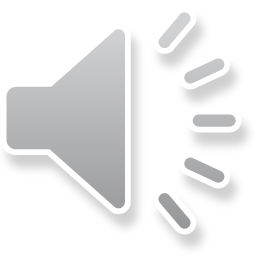